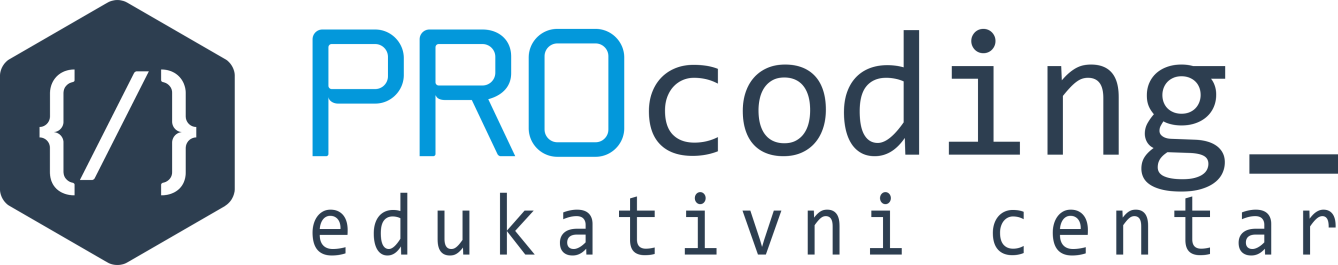 2. час

Класе и објекти
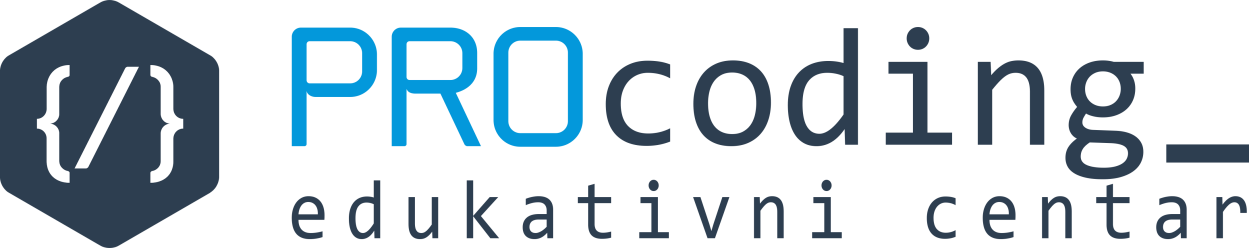 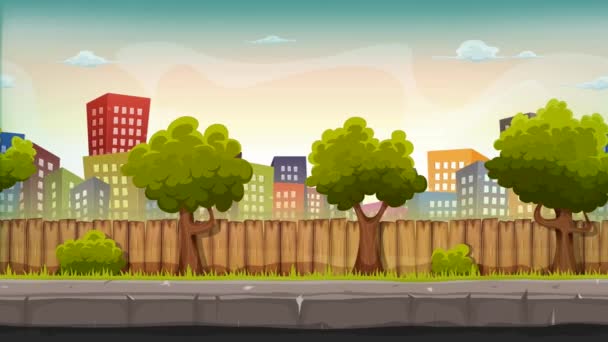 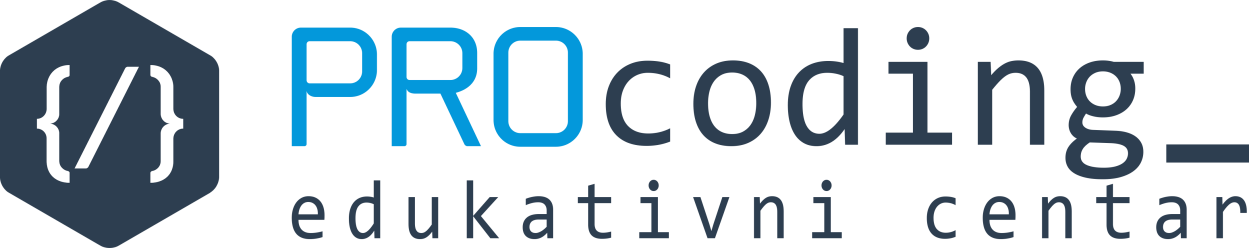 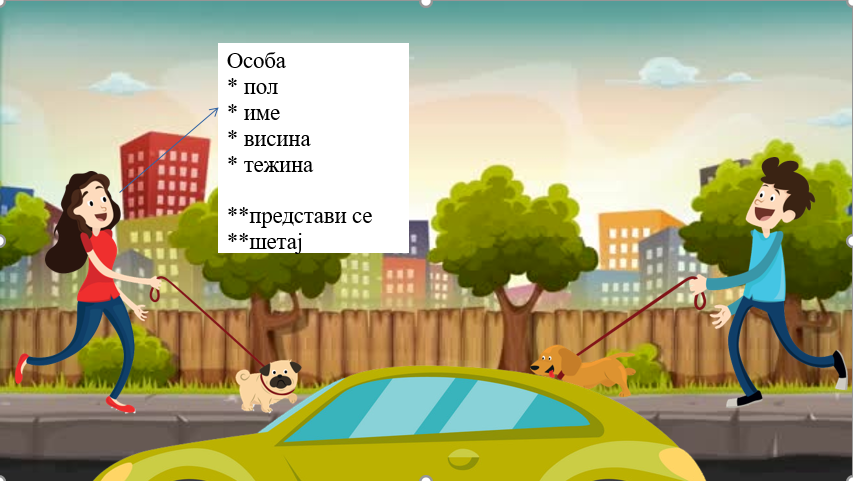 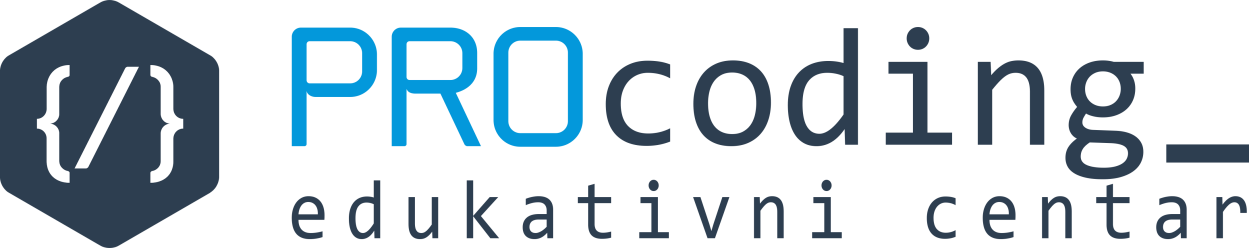 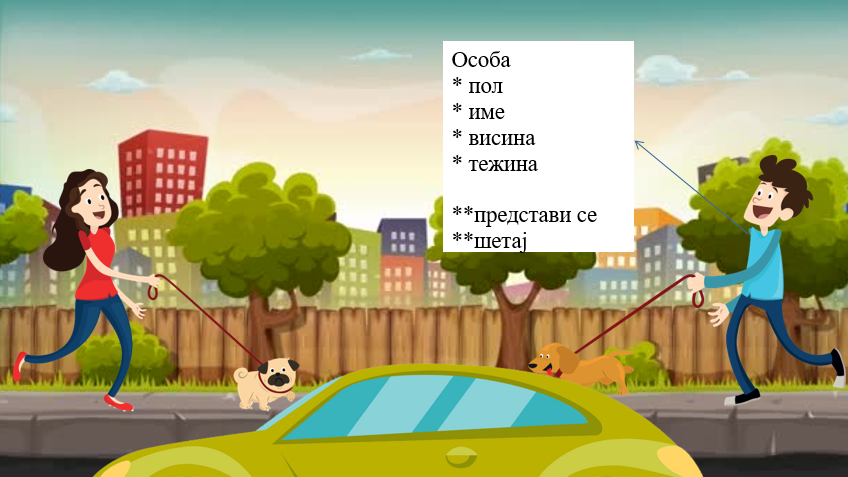 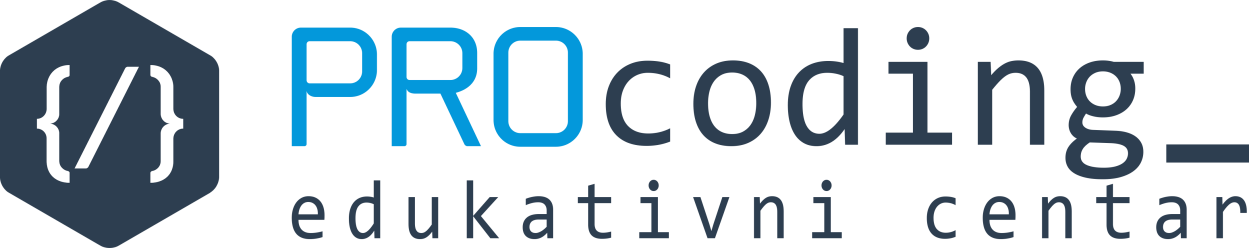 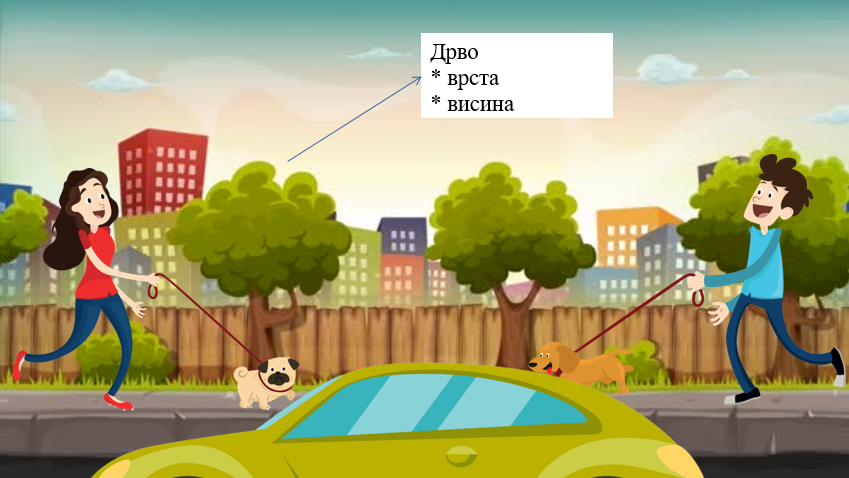 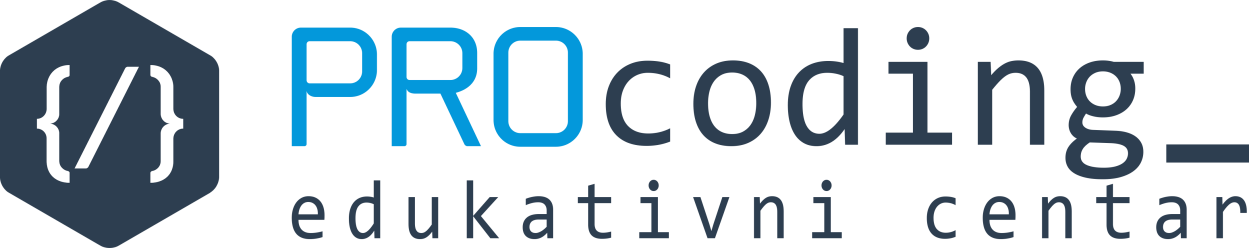 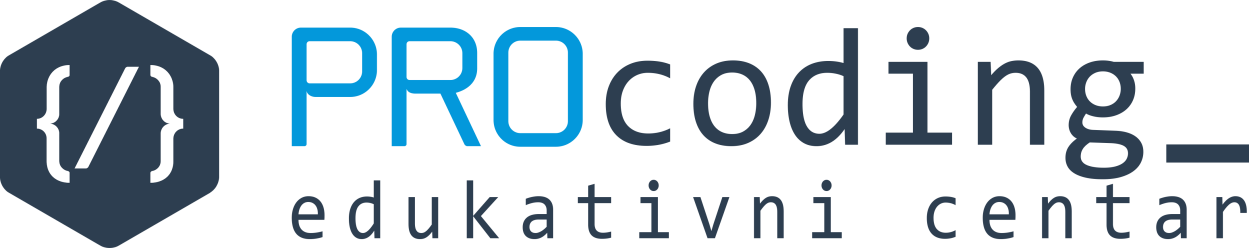 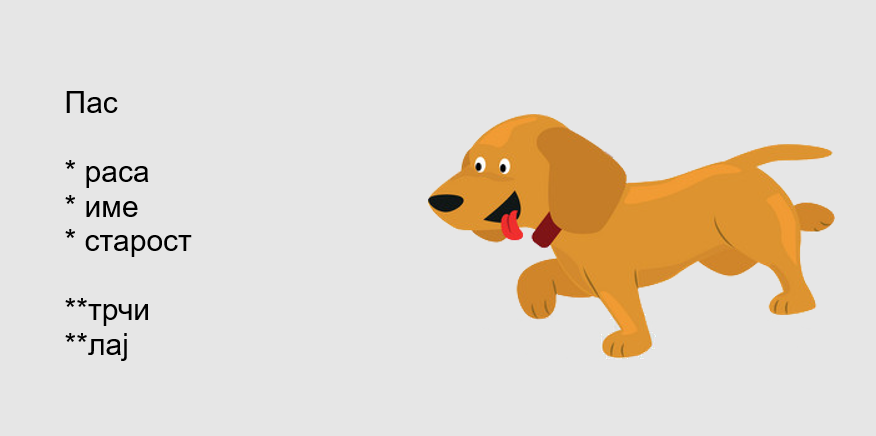 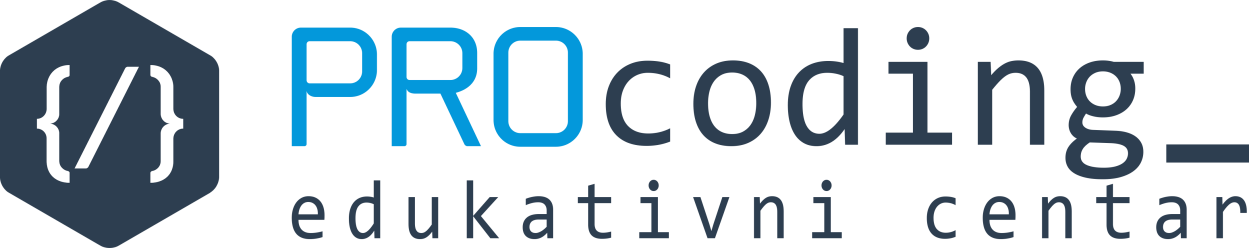 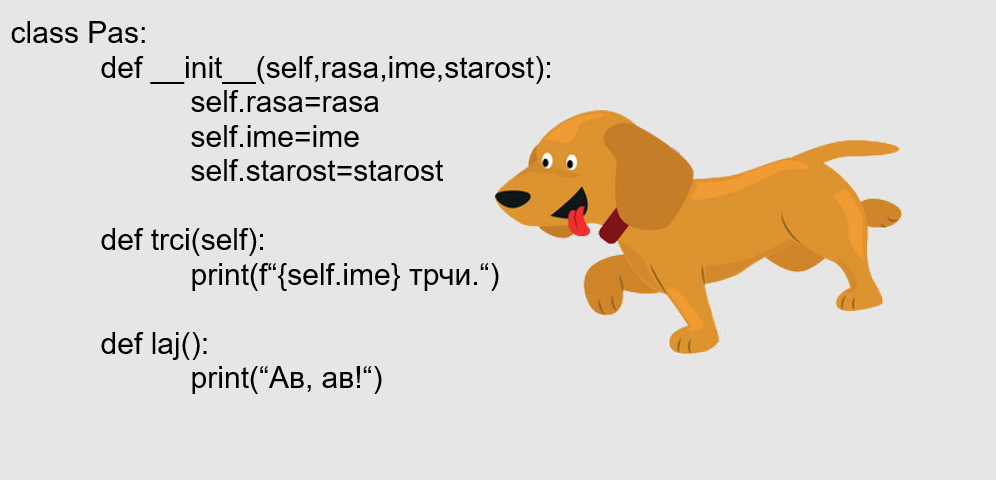 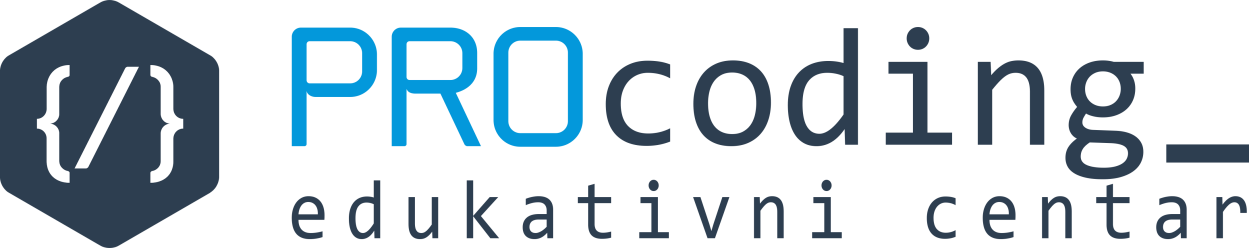 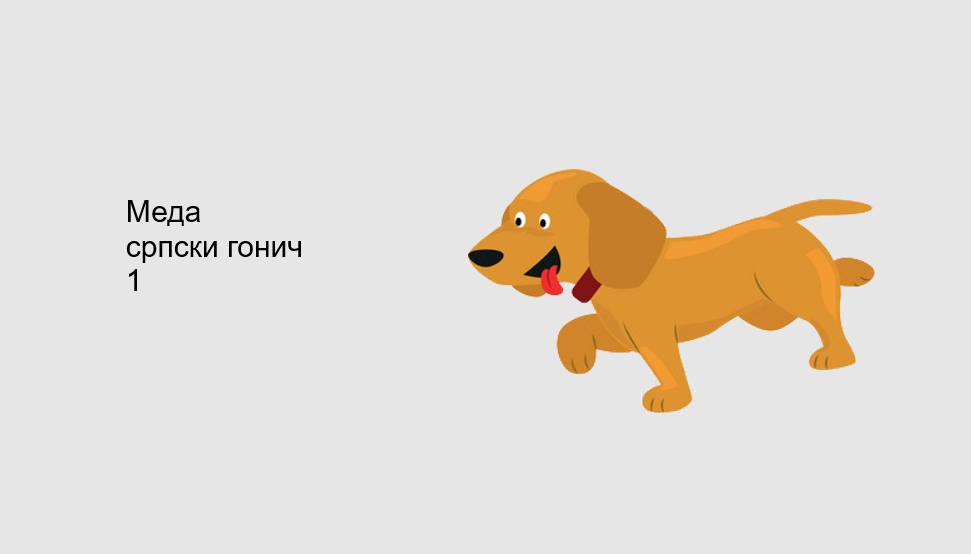 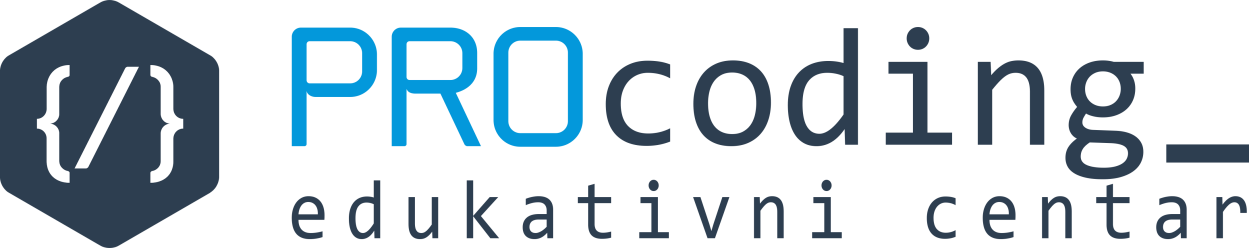 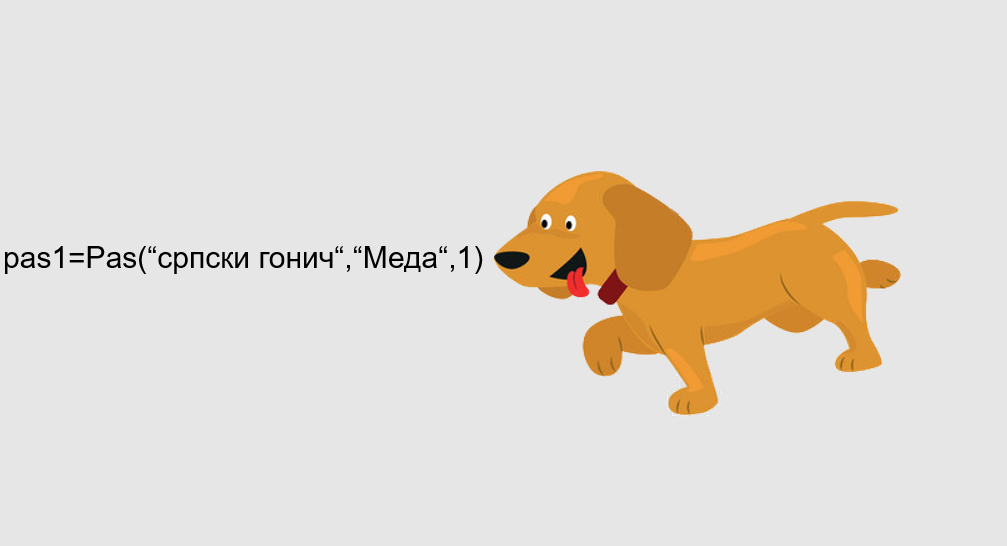 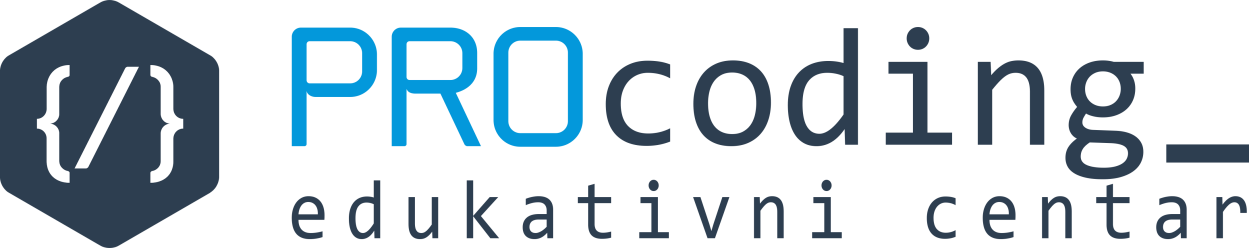 Задатак бр. 1

Написати програм који садржи класу Pas и направити два објекта.
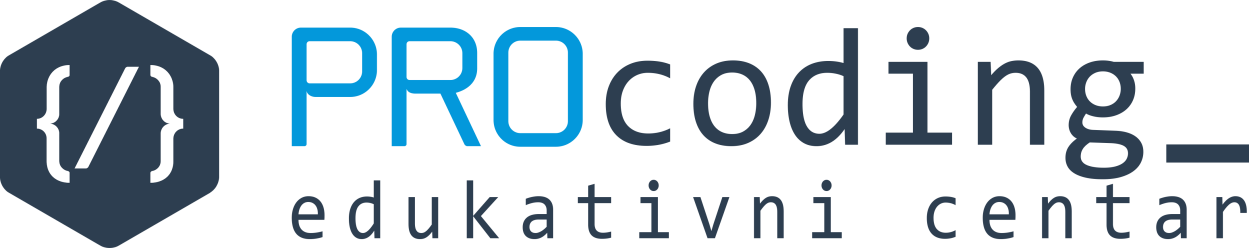 Задатак бр. 2

Написати програм са класом Osoba која садржи атрибуте pol, ime, visina и tezina и направити две методе info() и predstavi_se().
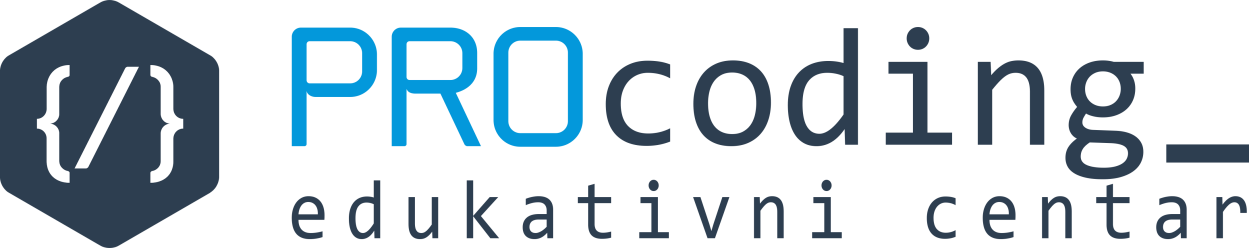 Задатак бр. 3

Написати програм који треба да израчуна растојање између две тачке на основу њихових координата x и y.